Hyderabad Branch of SIRC of ICAIA – Z of GSTFirst Appeal under GST Law
CA Satish Saraf | 9618184567 | ss@ssnc.in
Provisions relating to First Appeal in GST Law
Non-appealable decisions or orders – Sec. 121
Who can file First Appeal
Limitation for filing First Appeal
Pre – deposit & stay
Filing of First Appeal
Documents to be submitted
Before whom – appeal to be filed
Withdrawal of First Appeal
Responsibility of Appellate Authority
Powers of Appellate Authority
Order of Appellate Authority
Effect of Order of Appellate Authority
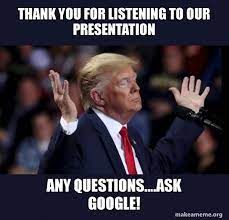 CA Satish Saraf | 9618184567 | ss@ssnc.in